Основы профессиоведения
Классификация профессий, профессиональные требования
Профессия:
общность людей, занимающихся близкими проблемами и ведущих примерно одинаковый образ жизни;
область приложения сил, связанная с выделением (и уточнением) самого объекта и предмета профессиональной деятельности;
деятельность и область проявления личности;
исторически развивающаяся система;
реальность, творчески формируемая самим субъектом труда.
Характеристики профессии
ограниченный вид трудовой деятельности;
общественно-полезная деятельность;
деятельность, предполагающая специальную подготовку;
деятельность, выполняемая за определенное вознаграждение;
деятельность, дающая человеку определенный социальный и общественный статус;
отношение конкретного работника к данной работе как к своей "профессии"
Основные понятия
Специальность конкретизируется в профессии
Квалификация 	- это уровень профессионального мастерства
Профессиональная компетентность -индивидуальная готовность человека выполнять данную работу на высоком уровне
Специализация - это узко дифференцированная область трудовых функций, определяющая форму разделения труда и ее рациональную организацию
Должность - это любая фиксированная работа и профессия
Профессия, специальность, специализация, должность
Врач, продавец непродовольственных товаров, главврач, бухгалтер, сторож, педиатр, автослесарь,  семейный доктор, слесарь по ремонту радиоаппаратуры, агроном,  инженер-конструктор, продавец бакалейного отдела, вахтер, директор фирмы, учитель начальных классов, завуч, дворник, преподаватель, медсестра
Классификация профессий
По первой букве
По характеру труда
По отраслям народного хозяйства
По признаку материального производства
По уровню и характеру требуемой квалификации
Классификация К.М. Гуревича
Классификация Е.А. Климова
Классификация Е.А. Климова
Предмет труда
Цель труда
Орудия труда
Условия деятельности
Человек - техника
Человек - человек
Человек - природа
Человек – знаковая система
Человек – художественный образ
К какому типу относятся?
Воспитатель детского сада, ветеринар, фармацевт, маляр по художественной отделке, токарь, пожарный, фотограф, медицинская сестра, резчик по камню, продавец книг, водитель троллейбуса, слесарь-сборщик радиоаппаратуры
Классы профессий
Гностический – узнать, познать
Преобразующий
Изыскательный

Кулинар, автослесарь, модельер, водитель такси, оператор ПК, слесарь-сборщик радиоаппаратуры, следователь, агроном, писатель, корректор, парикмахер, критик, санитарный врач
Отделы профессий
С использованием ручных орудий труда
С использованием машин с ручным или ножным управлением
С использованием автоматизированного и автоматического оборудования
С использованием функциональных средств организма человека

Трактор, лопата, телефон, лупа, весы, логарифмическая линейка, стиральная машинка, фотоаппарат, рулетка, калькулятор, автомобиль, зеркало, шприц, ПК
Группы профессий
Бытовые условия
Открытый воздух
Необычные условия
Повышенная моральная ответственность

Учитель, бухгалтер, водолаз, геолог, водитель автобуса, слесарь, пчеловод, продавец, монтажник-высотник, маляр, следователь, чертежник.
Формула профессий
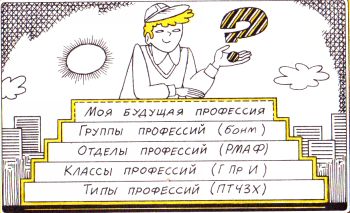 Формула профессий
Учитель, оператор ПК, токарь.

П Пр Ф О		З Г А Б		Т И Ф Б
Т Пр Р  Б		Ч Г Ф М		Х И Р М